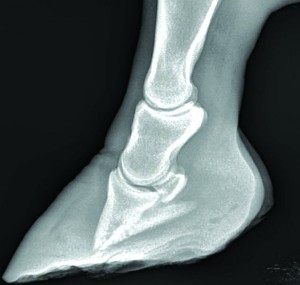 Hoefbevangenheid
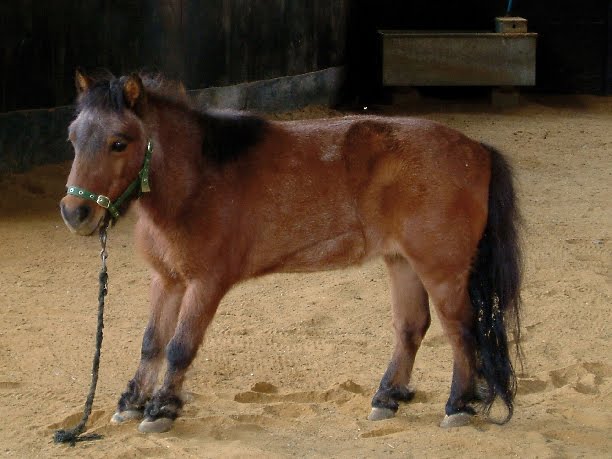 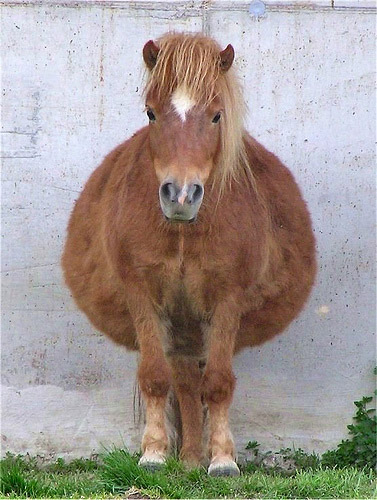 Jasmijn Kerkdijk,Lisa Tijhuis.
Inhoudsopgave
Beschrijving hoefbevangenheid
Oorzaak
Symptomen
Behandeling
Preventie
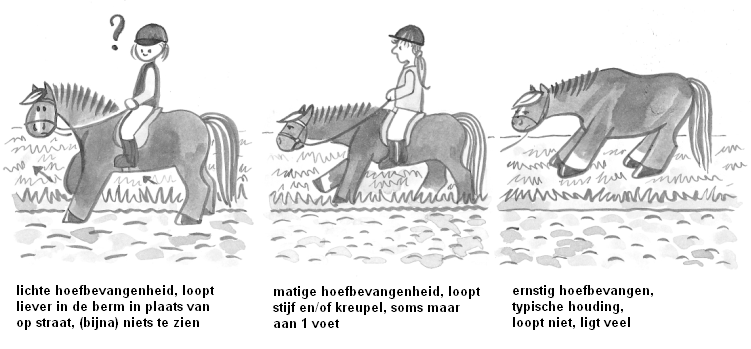 Beschrijving hoefbevangenheid
De witte lijn raakt ontstoken en laat los.
Hoefbeen ‘valt’ omlaag Hoefbeen komt op de zool te rusten, extreme gevallen steekt het hoefbeen erdoor naar buiten.
Hoefbeen is losgelaten en rust op de zool > hoefbeenkanteling.
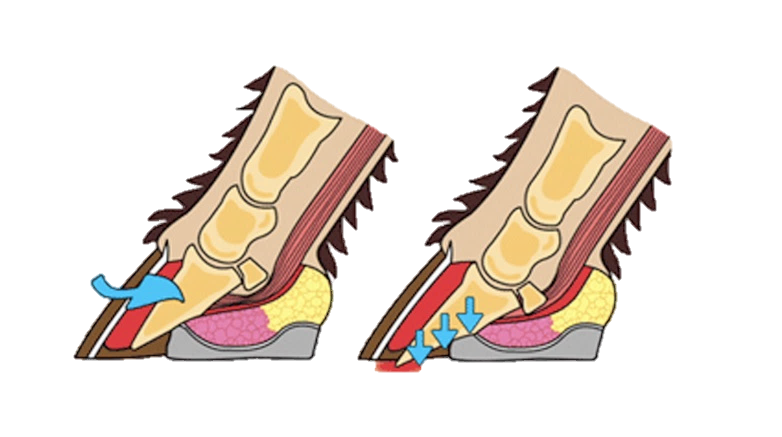 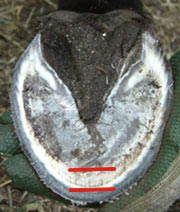 Oorzaak
Voeding 
Snelle koolhydraten - krachtvoer > veel koolhydraten. 
Fructaan - index- voorjaarsgras > hoog fructaan-index gehalte > snel hoef bevangen.
Weinig / geen hoefverzorging
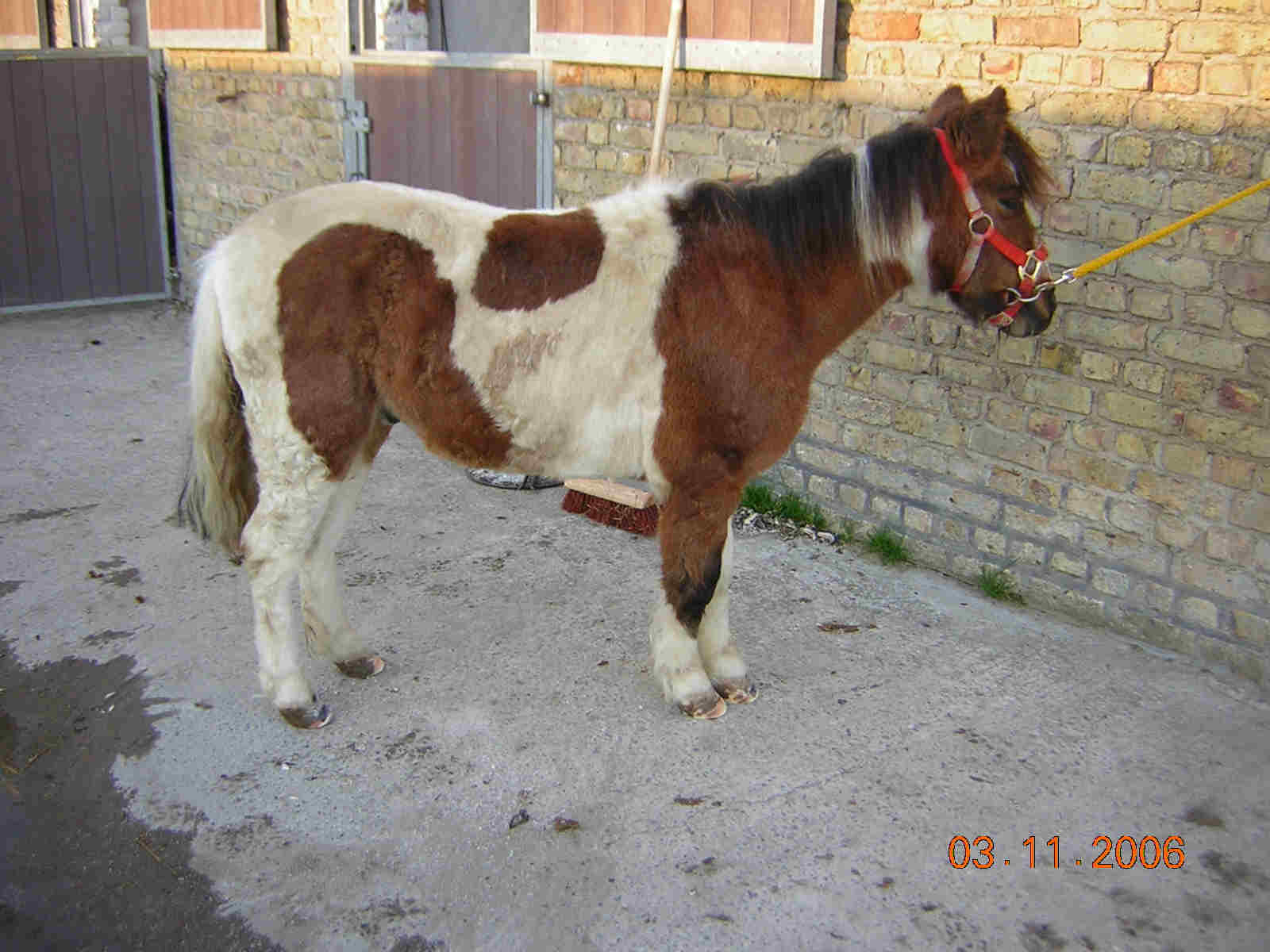 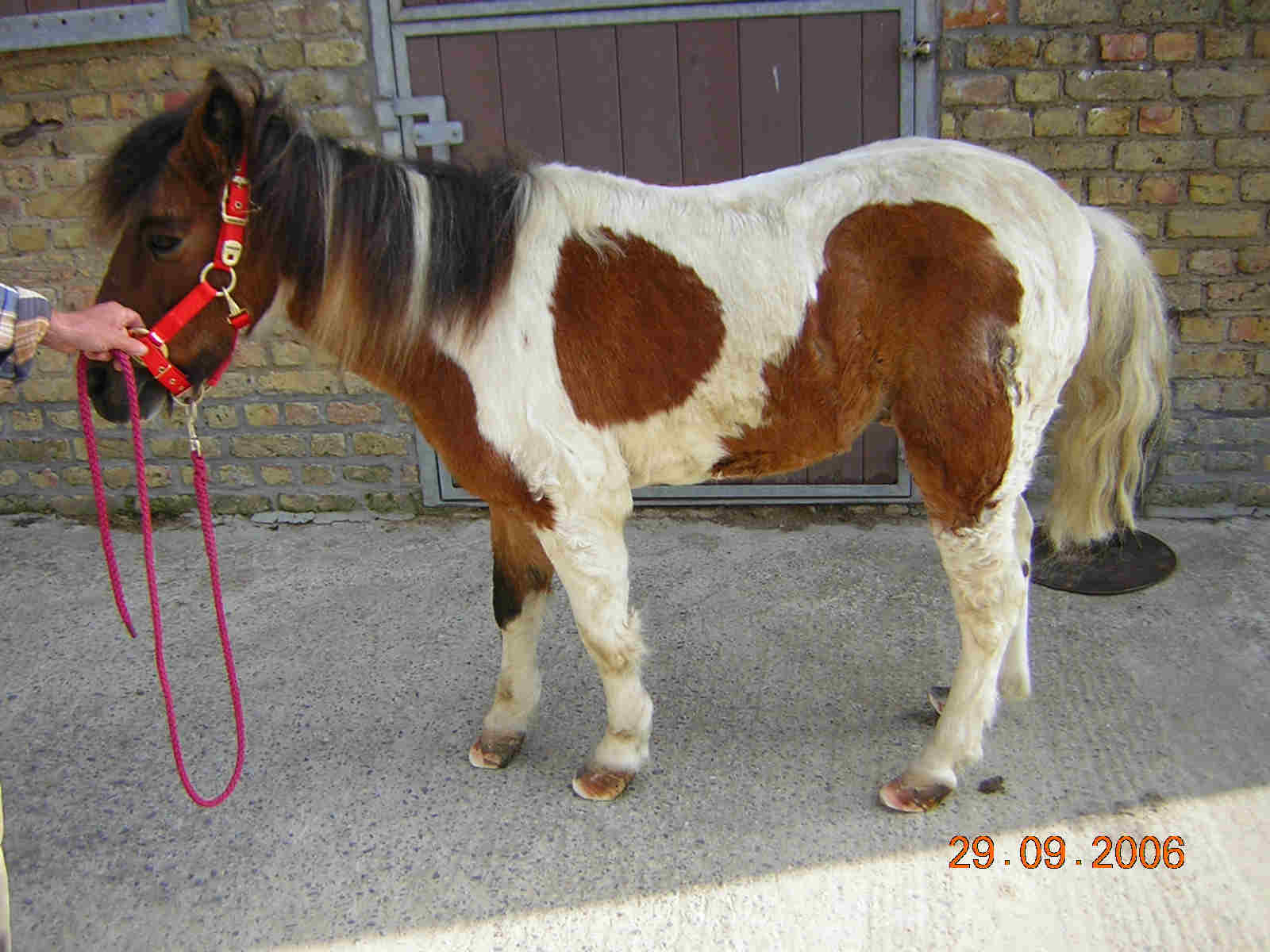 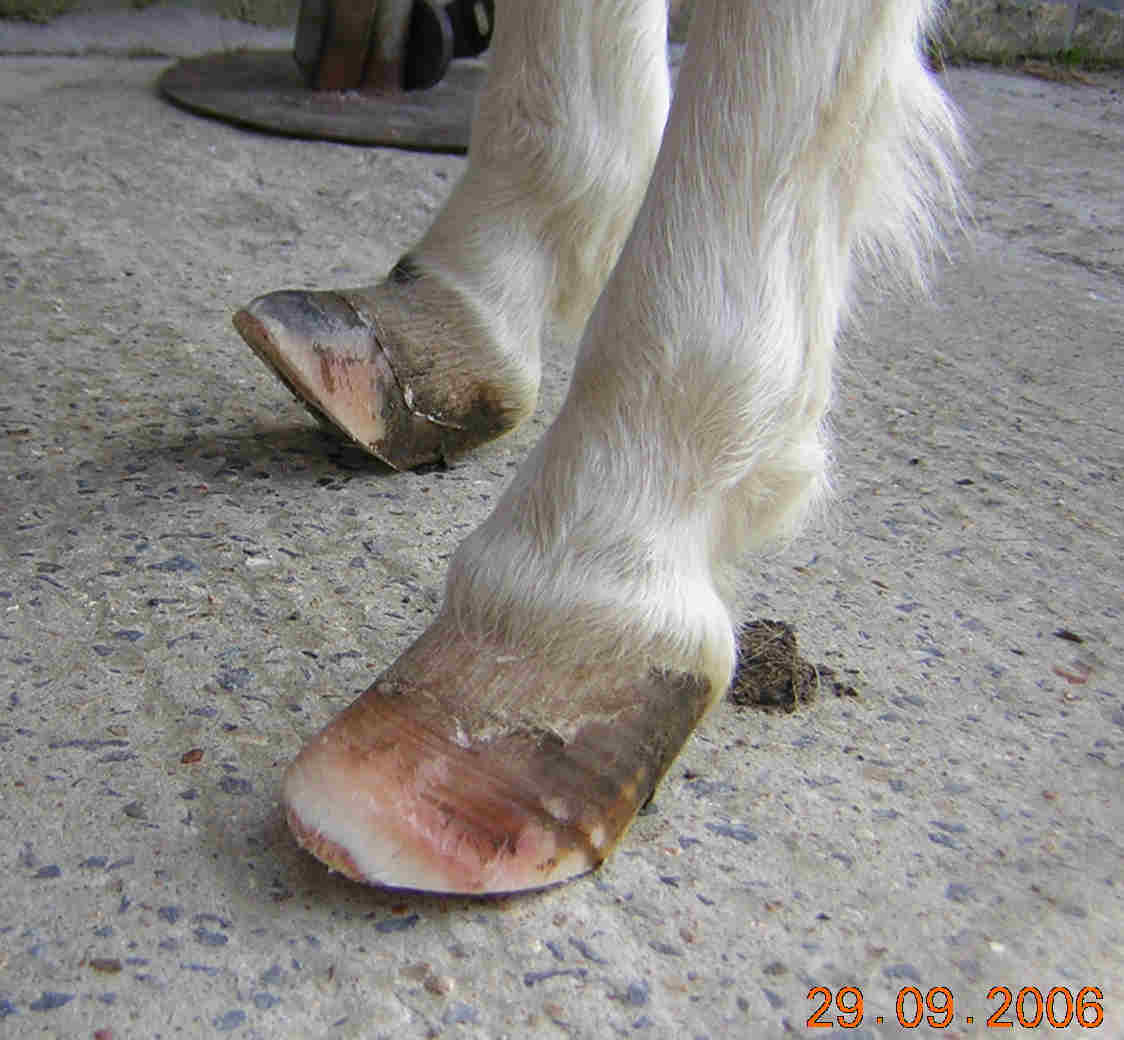 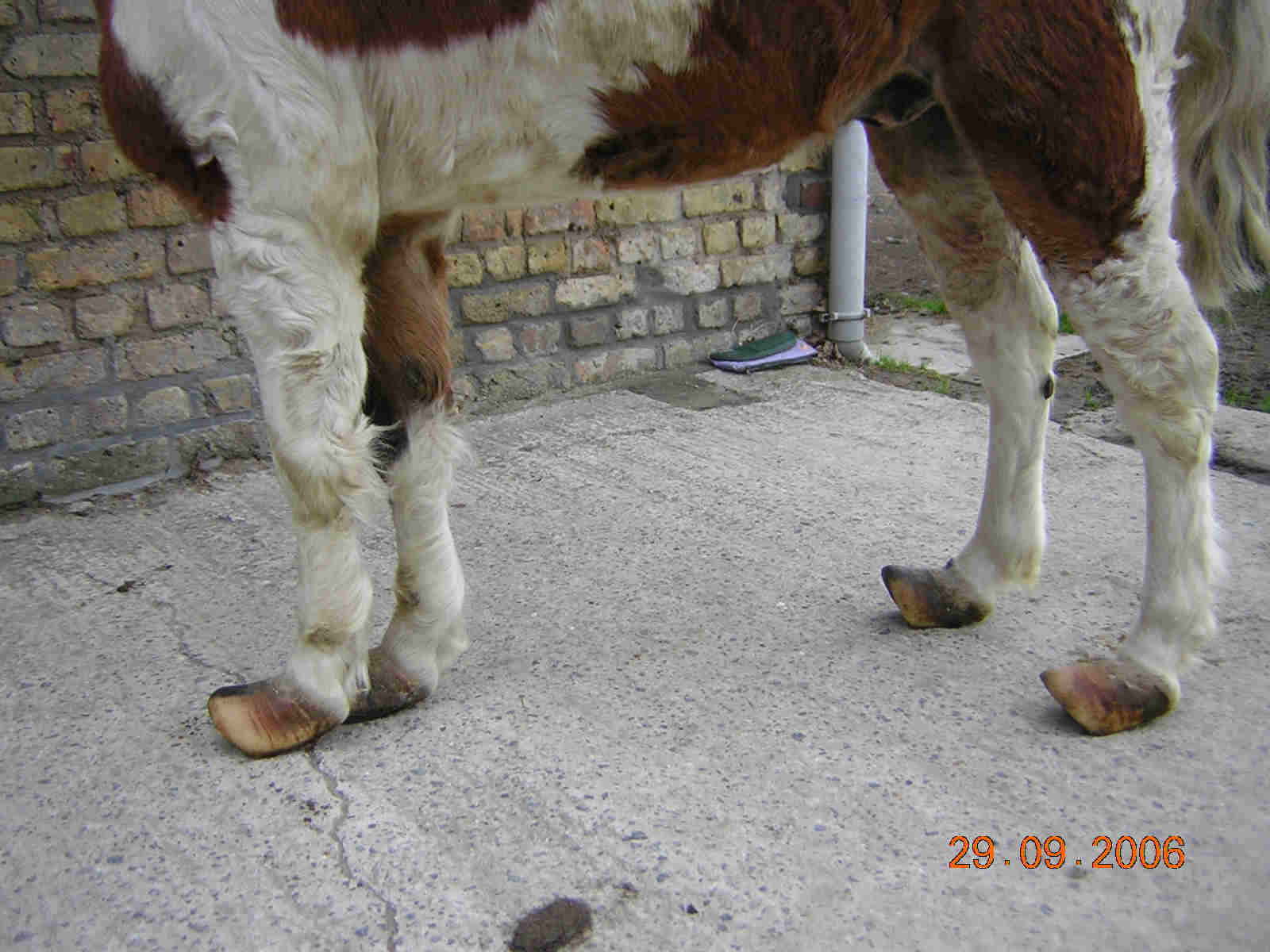 Symptomen
Typische stand > op de achterhand.
Liggen 
Gebogen groeiringen in de hoefwand > niet altijd direct aanwezig.
Filmpje: pony ontlast de voorhand,
https://www.youtube.com/watch?v=nK2QU_dt2Cw
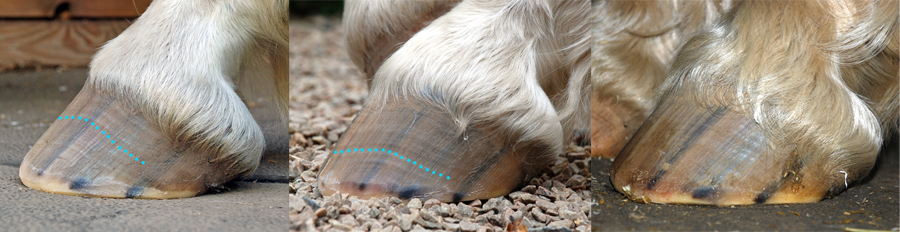 Behandeling
Goed bekappen - Hoefwanden kort > paard rust niet meer op hoefwanden.
Speciaal beslag.- Met kussentje > draagt de zool meer, hoefwand en lederhuid > minder belast. 
Veel beweging- Porties hooi verdelen over de paddock.
Minder suikers > hooi ipv ruwvoer.
Geduld
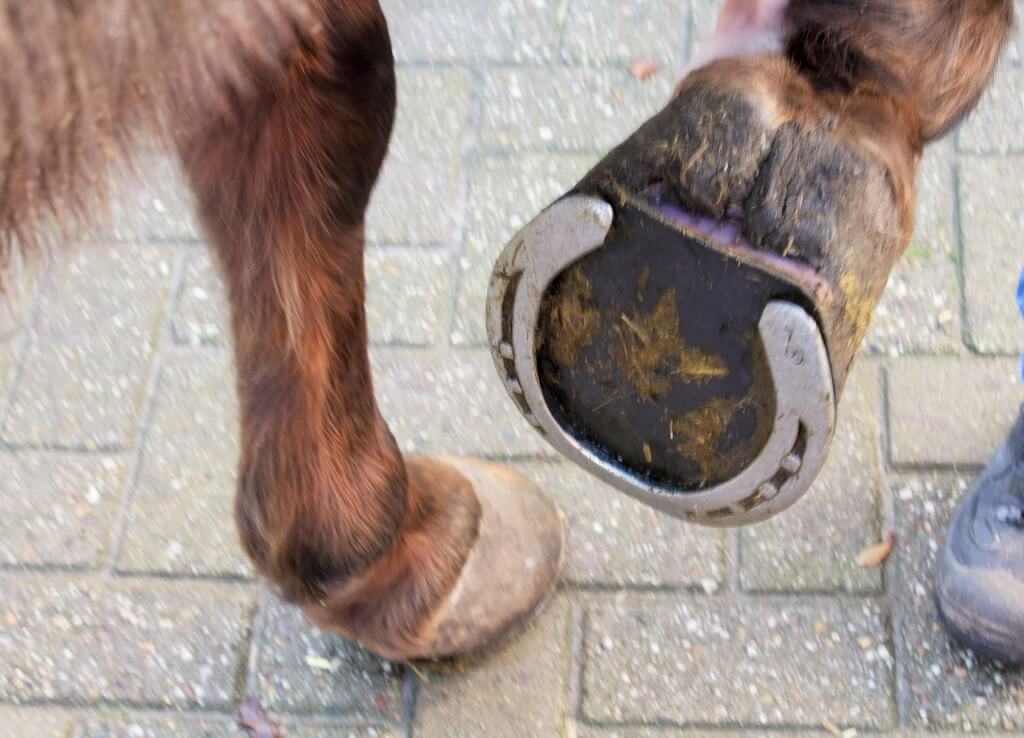 Preventie
Graasmasker
Hoefverzorging

https://www.youtube.com/watch?v=yZwO8cbeEPA
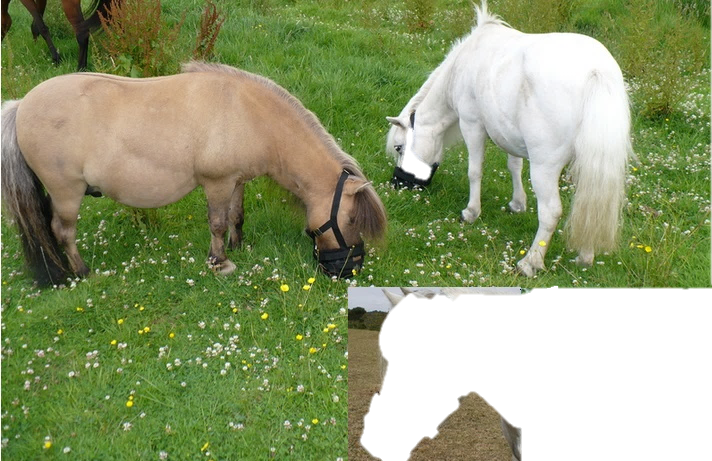 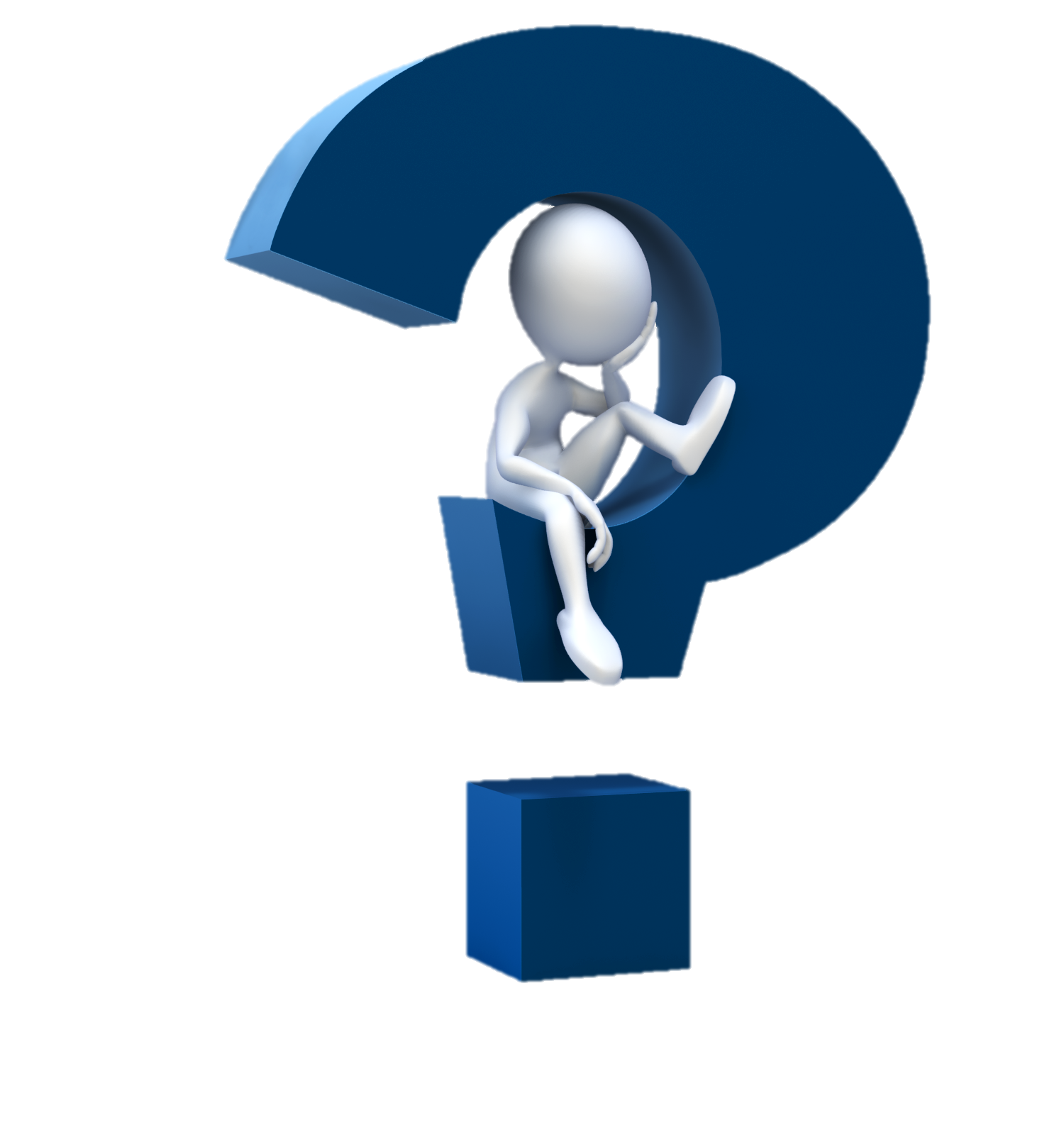 Vragen?